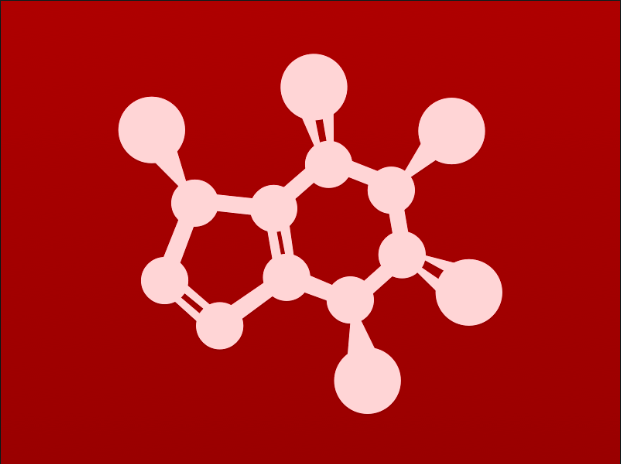 4. Acid-base reaction mechanism
Step-by-step animation ofacid-base reactions
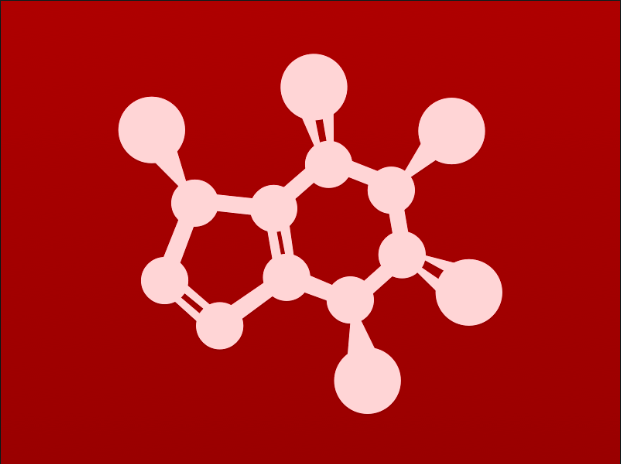 4. Acid-base reaction mechanism
1. Who’s the Lewis acid and who’s the Lewis base?
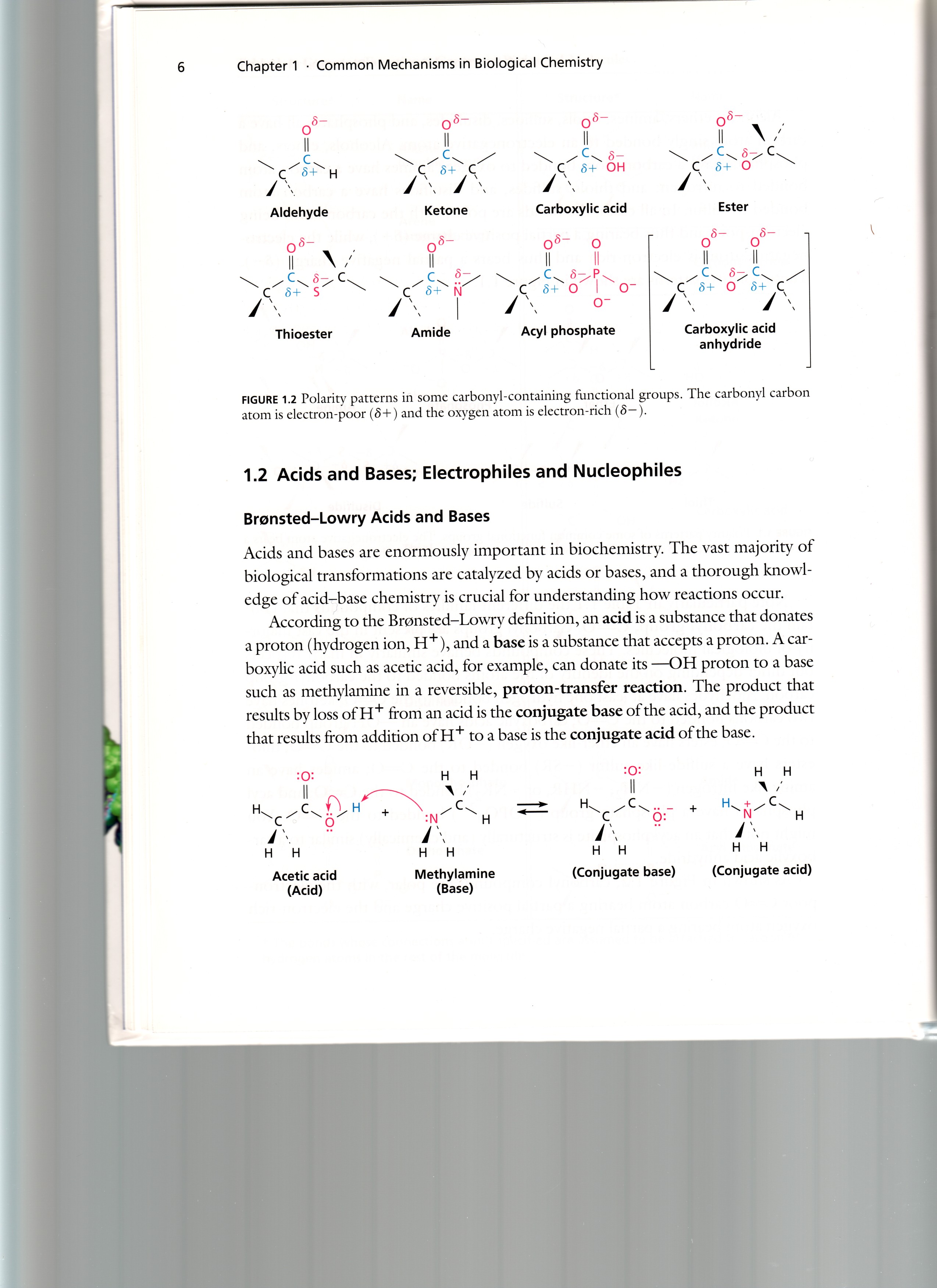 LA – look for either a + charge, a δ+ charge, or a H with a polar bond

LB – look for either a – charge, or a free electron pair :
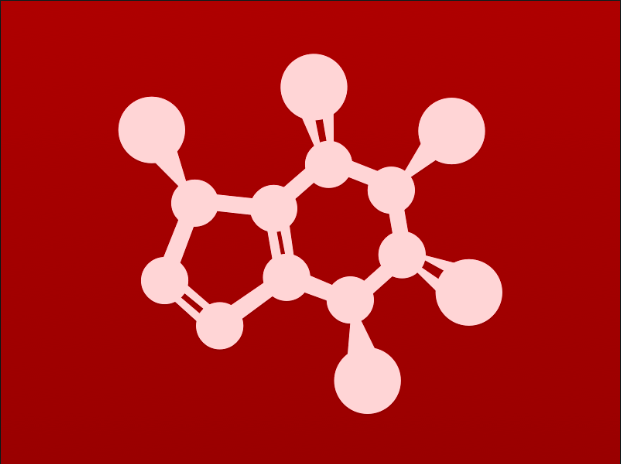 4. Acid-base reaction mechanism
1. Who’s the Lewis acid and who’s the Lewis base?
LA
LB
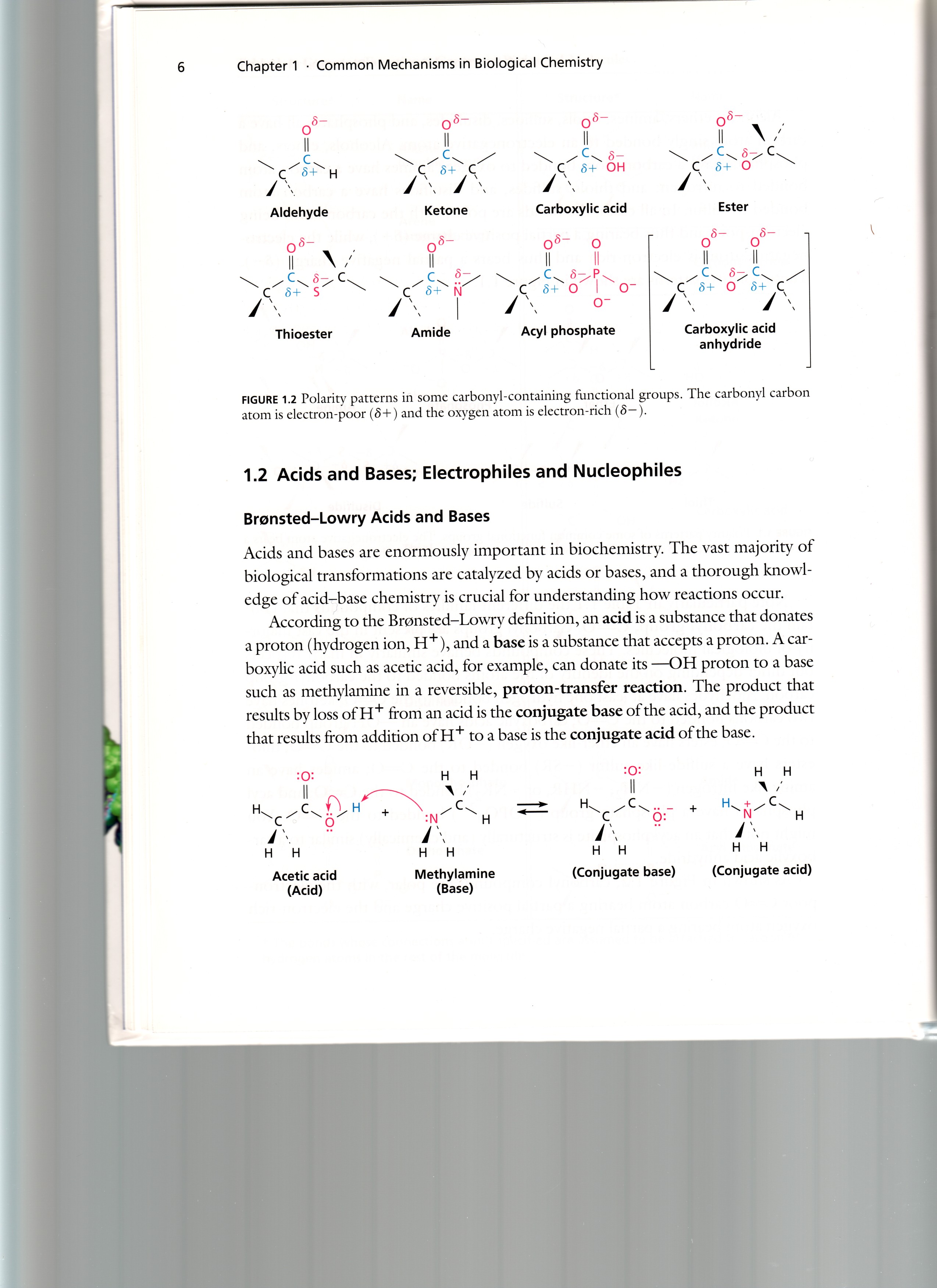 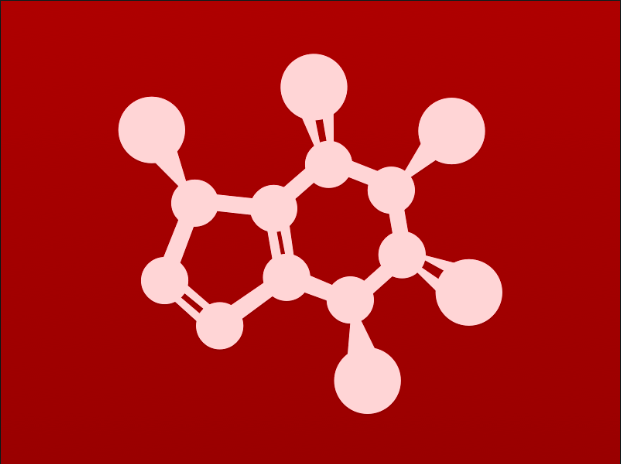 4. Acid-base reaction mechanism
2. Who’s the electrophile (E+) and who’s the nucleophile (Nu:)?
LA
LB
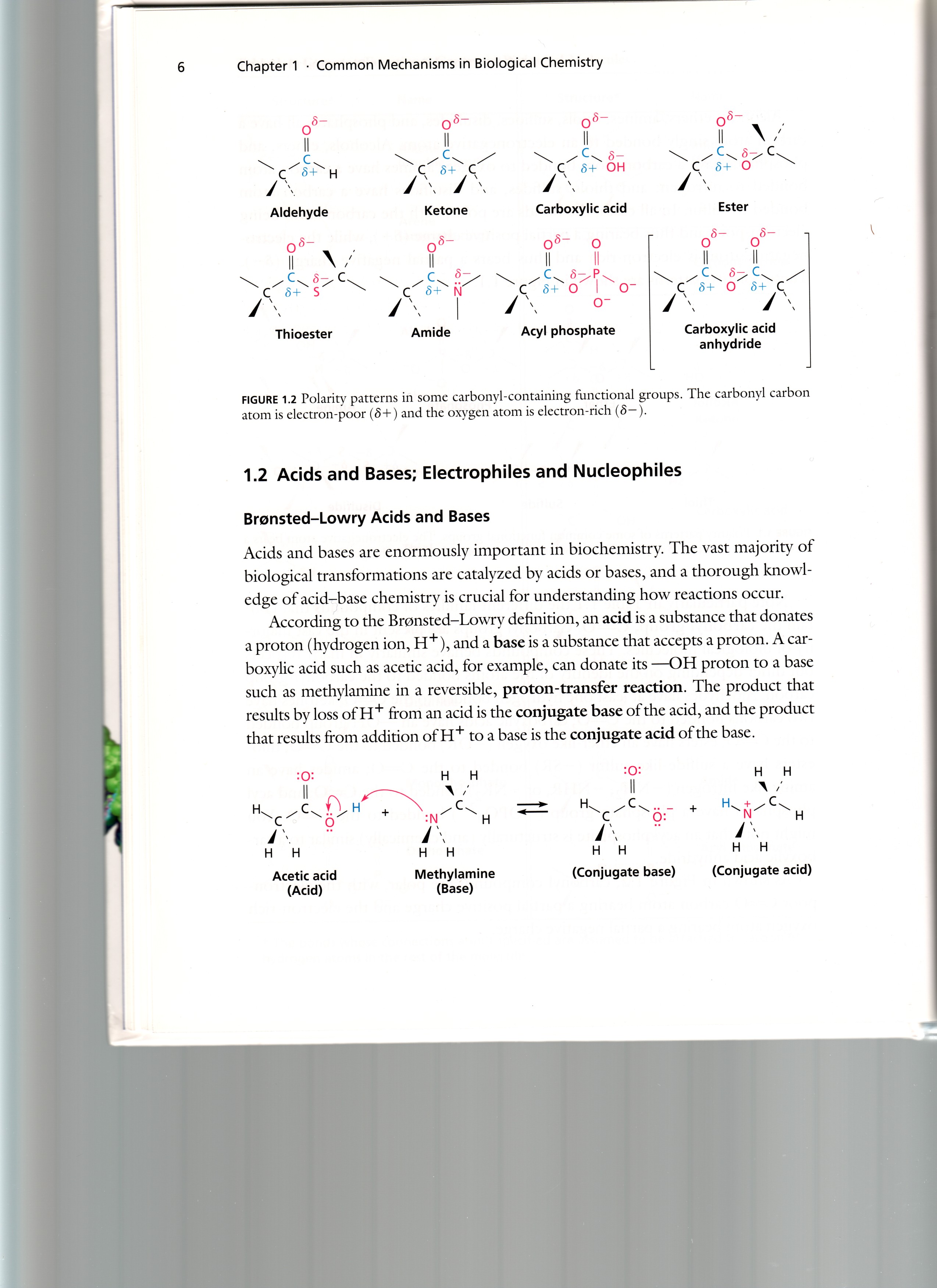 E+ – again, either a + charge, a δ+ charge, or a H with a polar bond

Nu: – again, either a – charge, or a free electron pair :
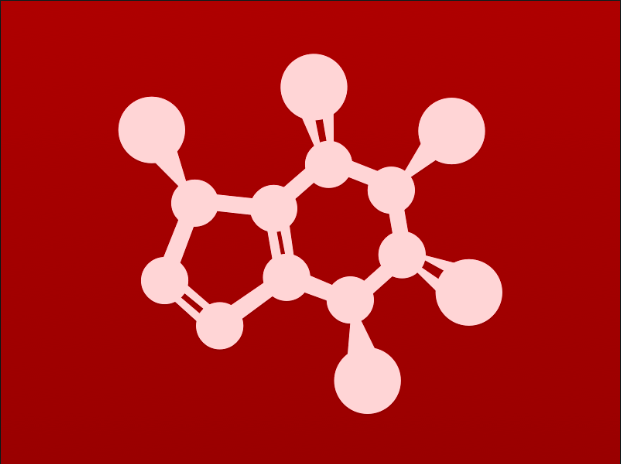 4. Acid-base reaction mechanism
2. Who’s the electrophile (E+) and who’s the nucleophile (Nu:)?
LA/E+
LB/Nu:
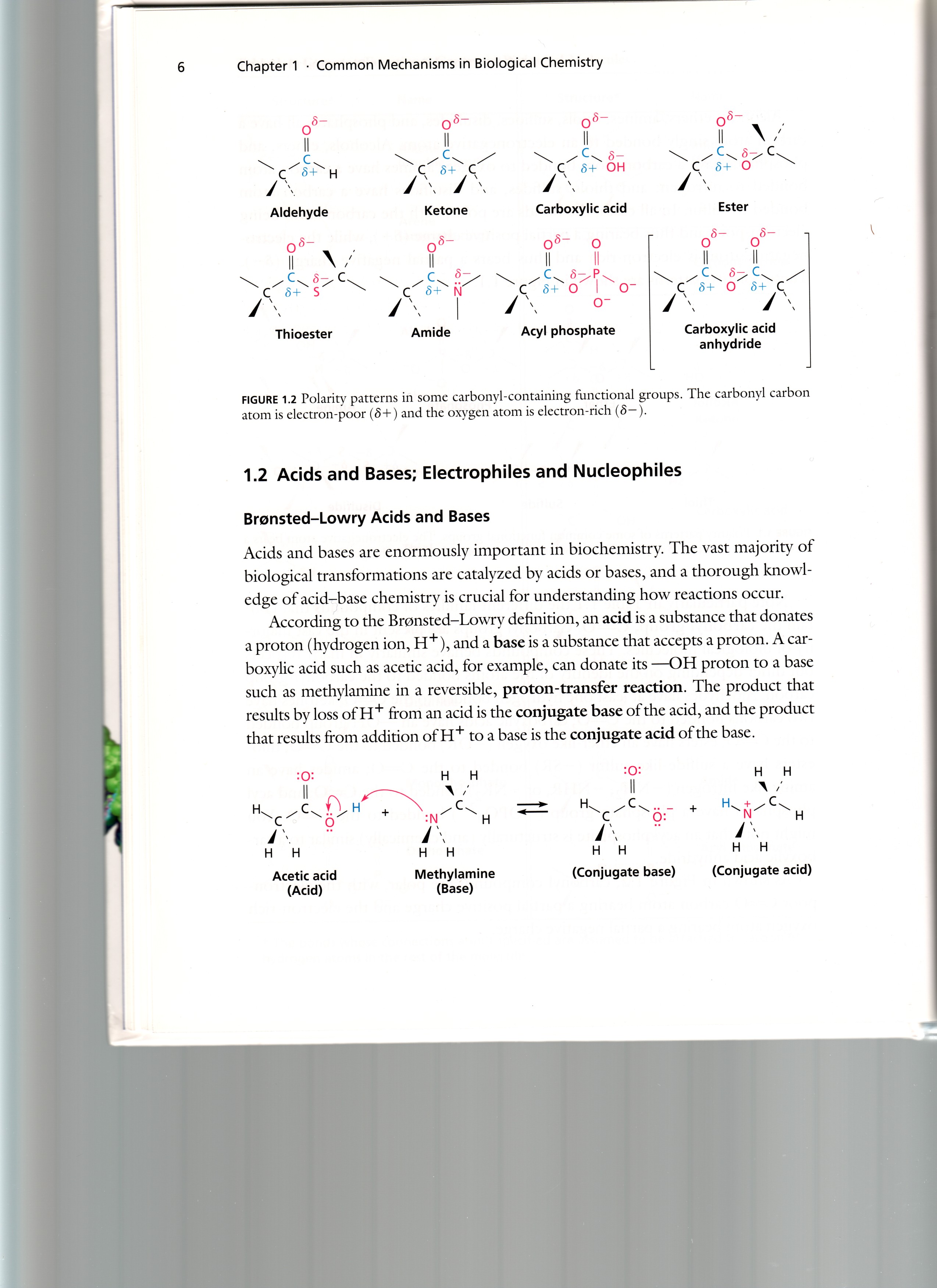 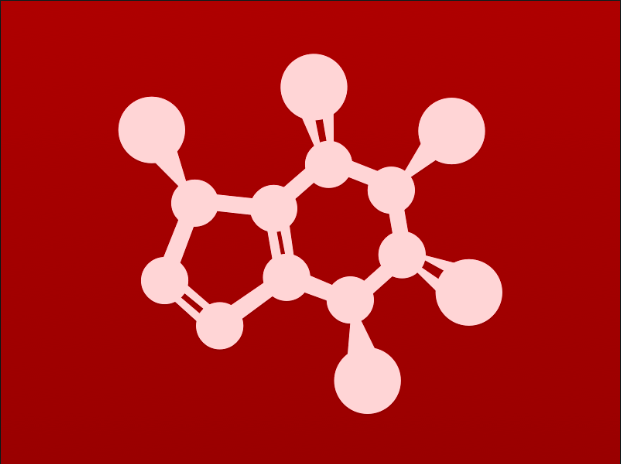 4. Acid-base reaction mechanism
3. The : of the Nu: attacks the E+ to create a new dative bond.
LA/E+
LB/Nu:
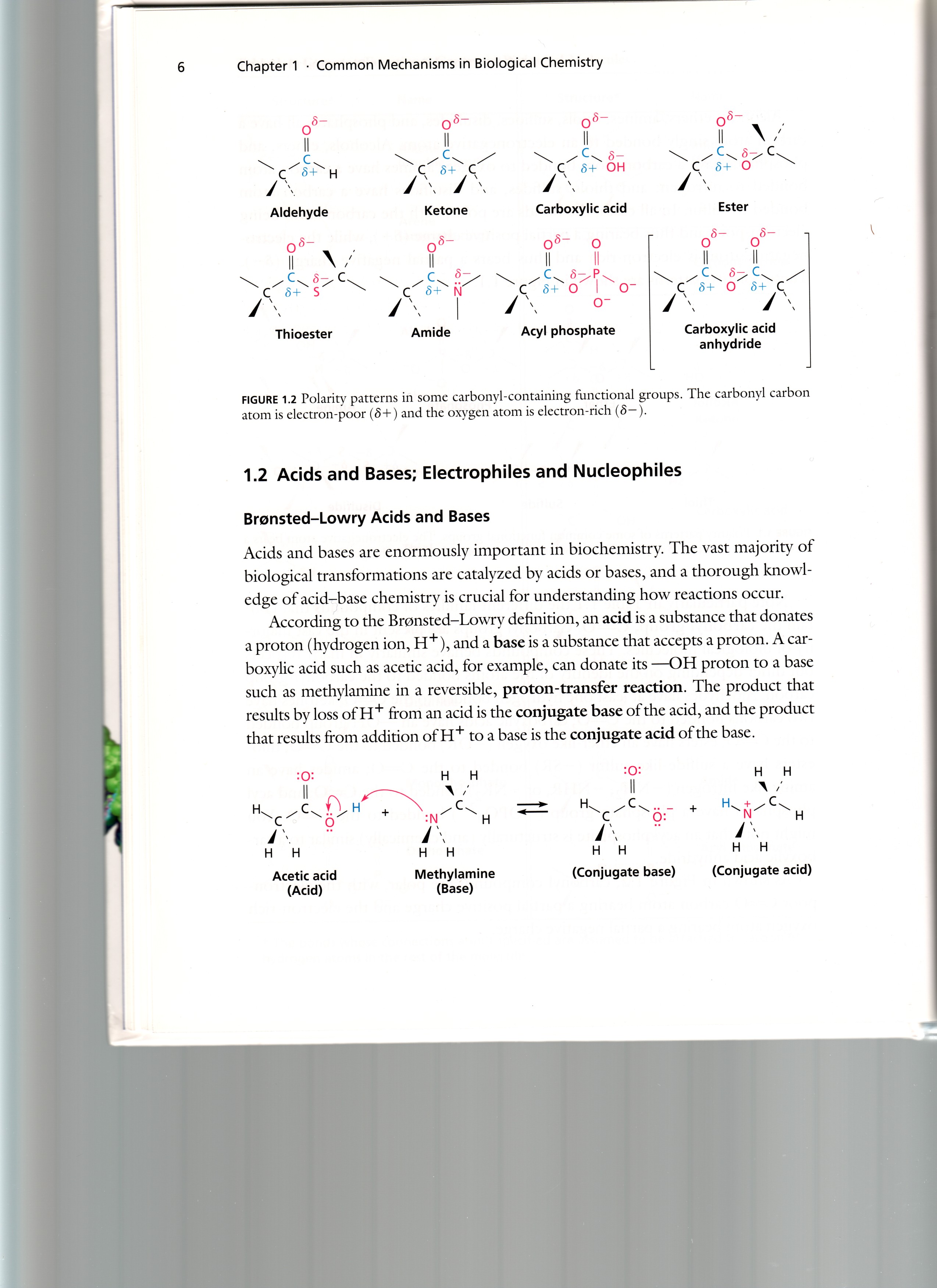 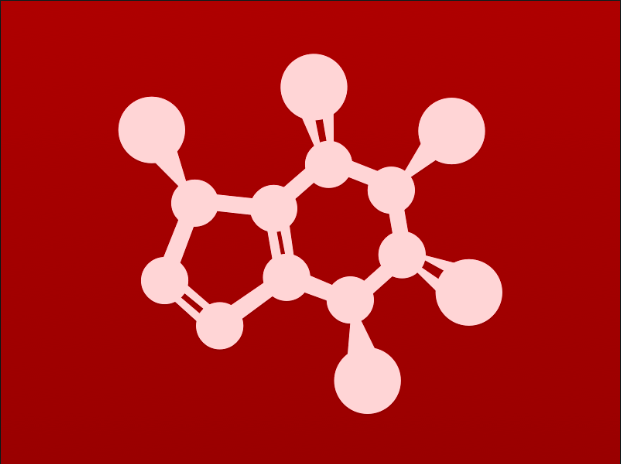 4. Acid-base reaction mechanism
3. The : of the Nu: attacks the E+ to create a new dative bond.
LA/E+
LB/Nu:
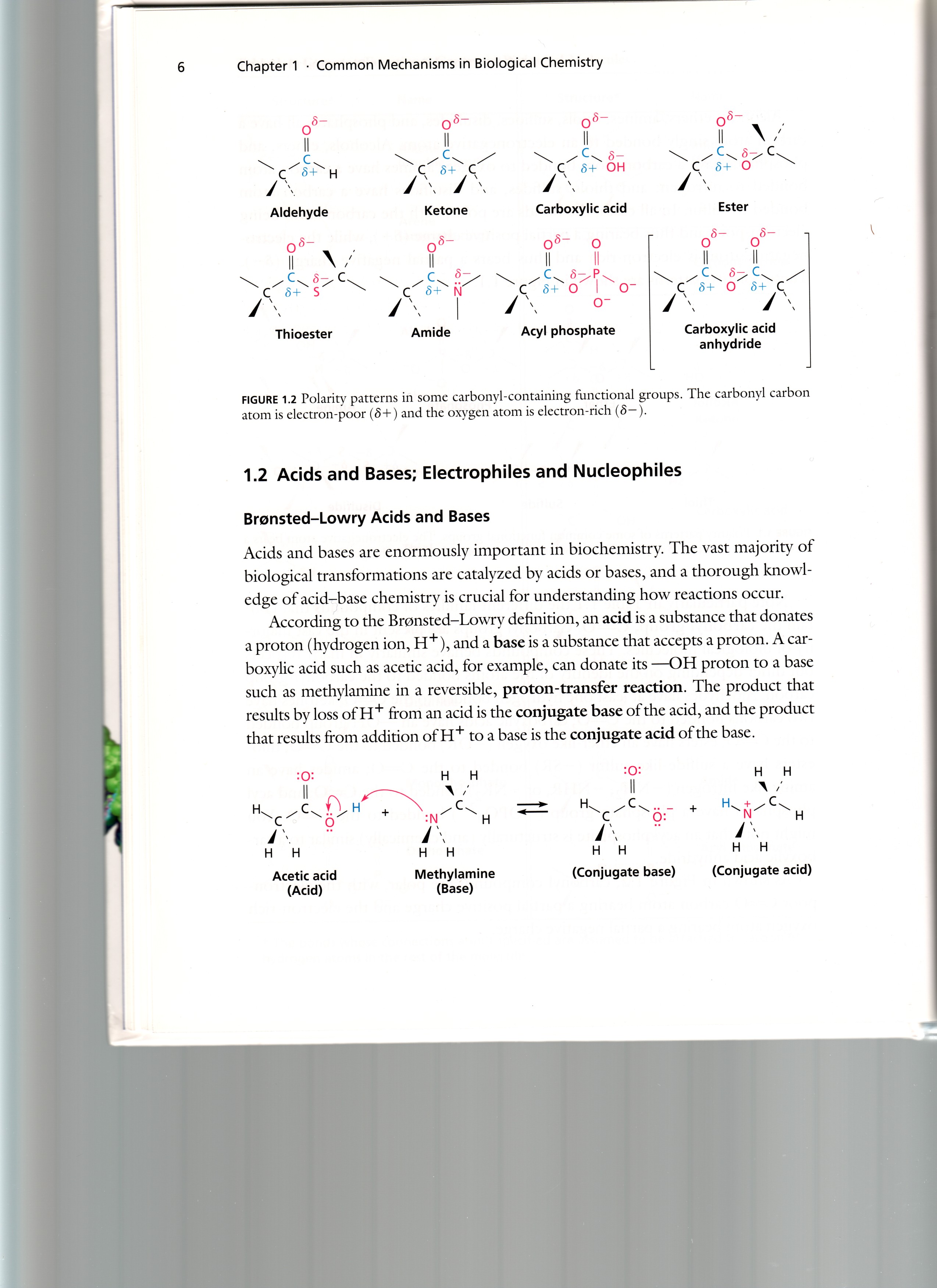 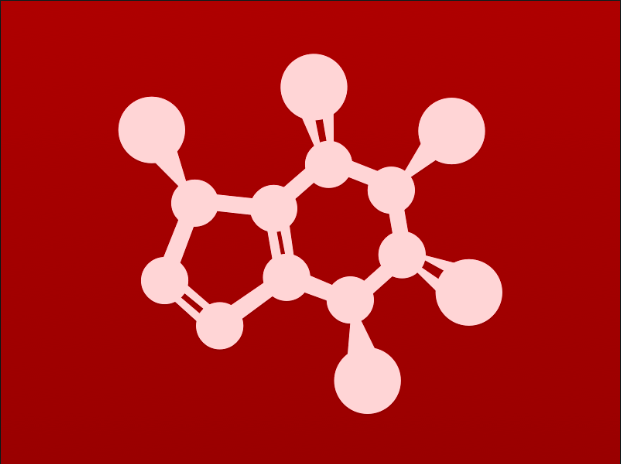 4. Acid-base reaction mechanism
4. Since H can only have one bond, the : of its previous bond return to the E+
LA/E+
LB/Nu:
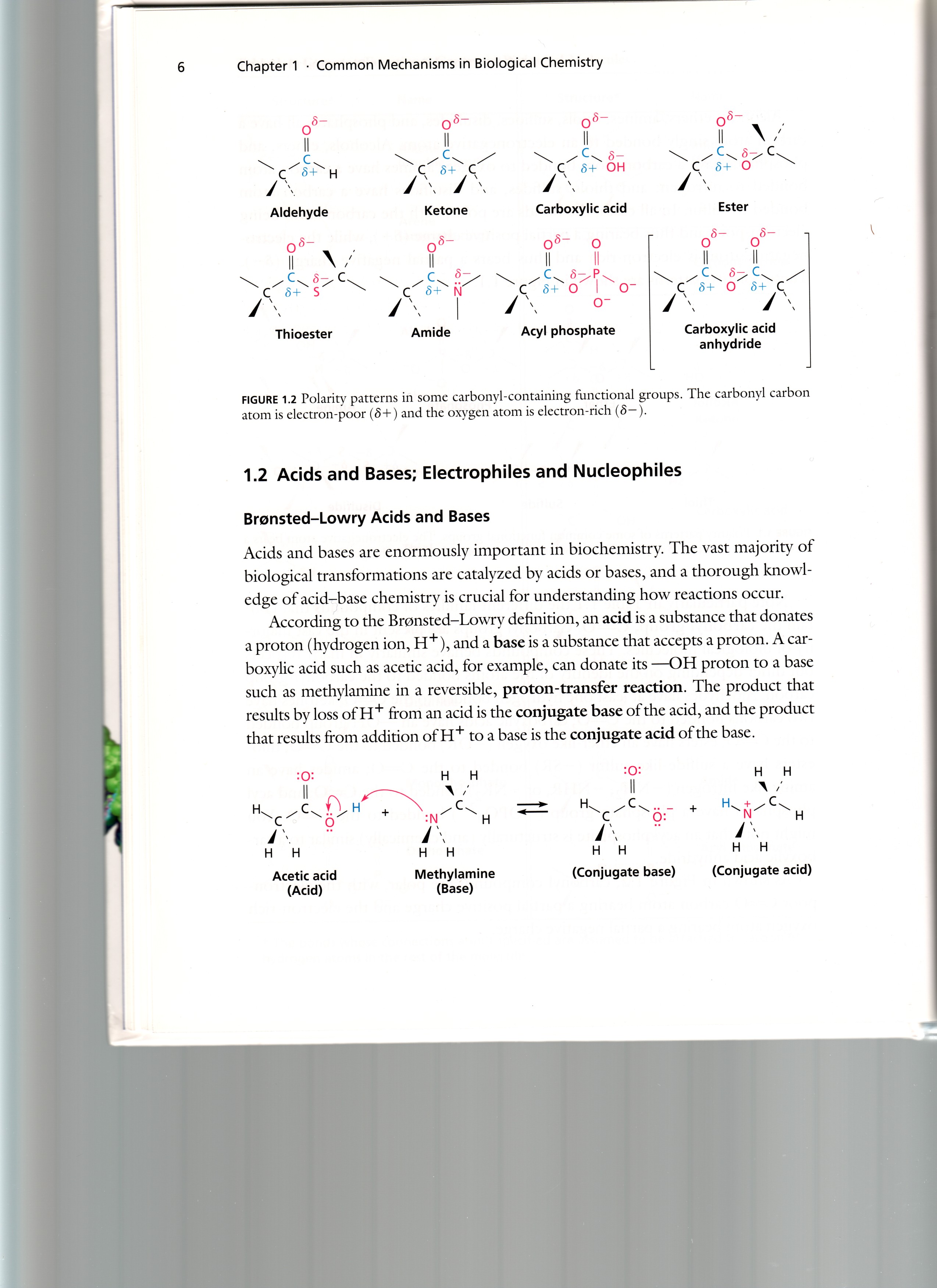 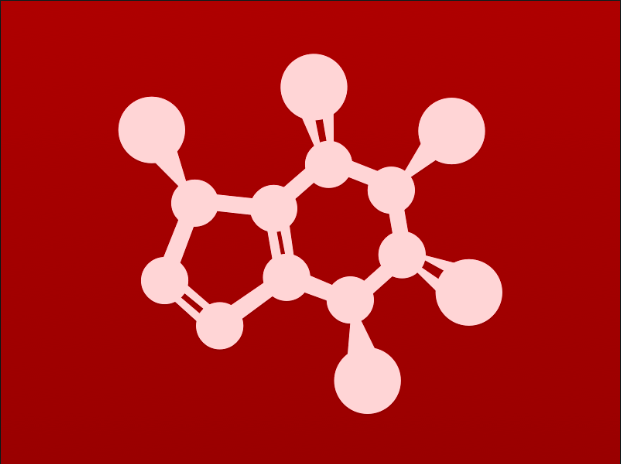 4. Acid-base reaction mechanism
4. Since H can only have one bond, the : of its previous bond return to the E+
LA/E+
LB/Nu:
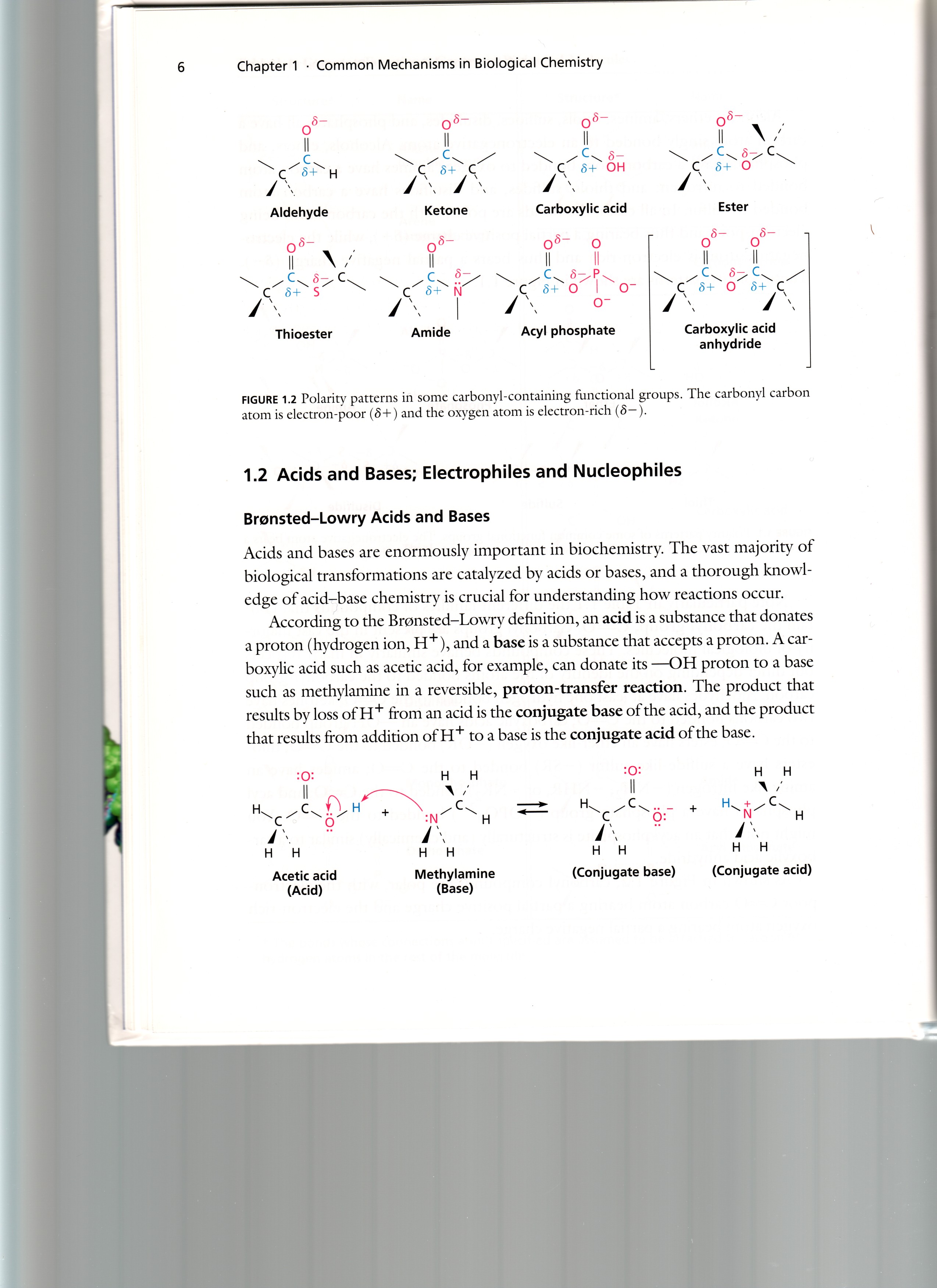 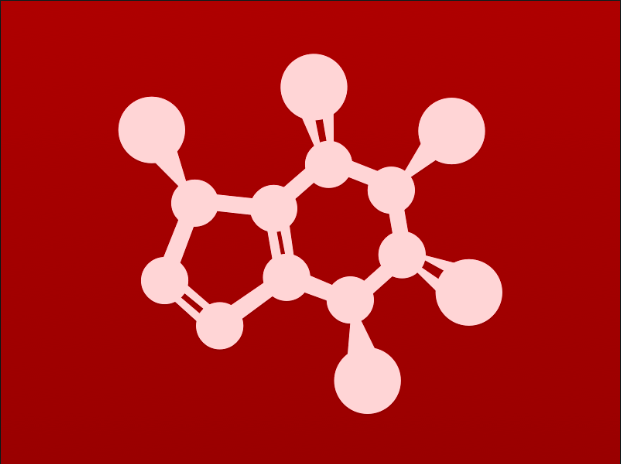 4. Acid-base reaction mechanism
5. Two new products, the conjugate base and conjugate acid, are produced.
LA/E+
LB/Nu:
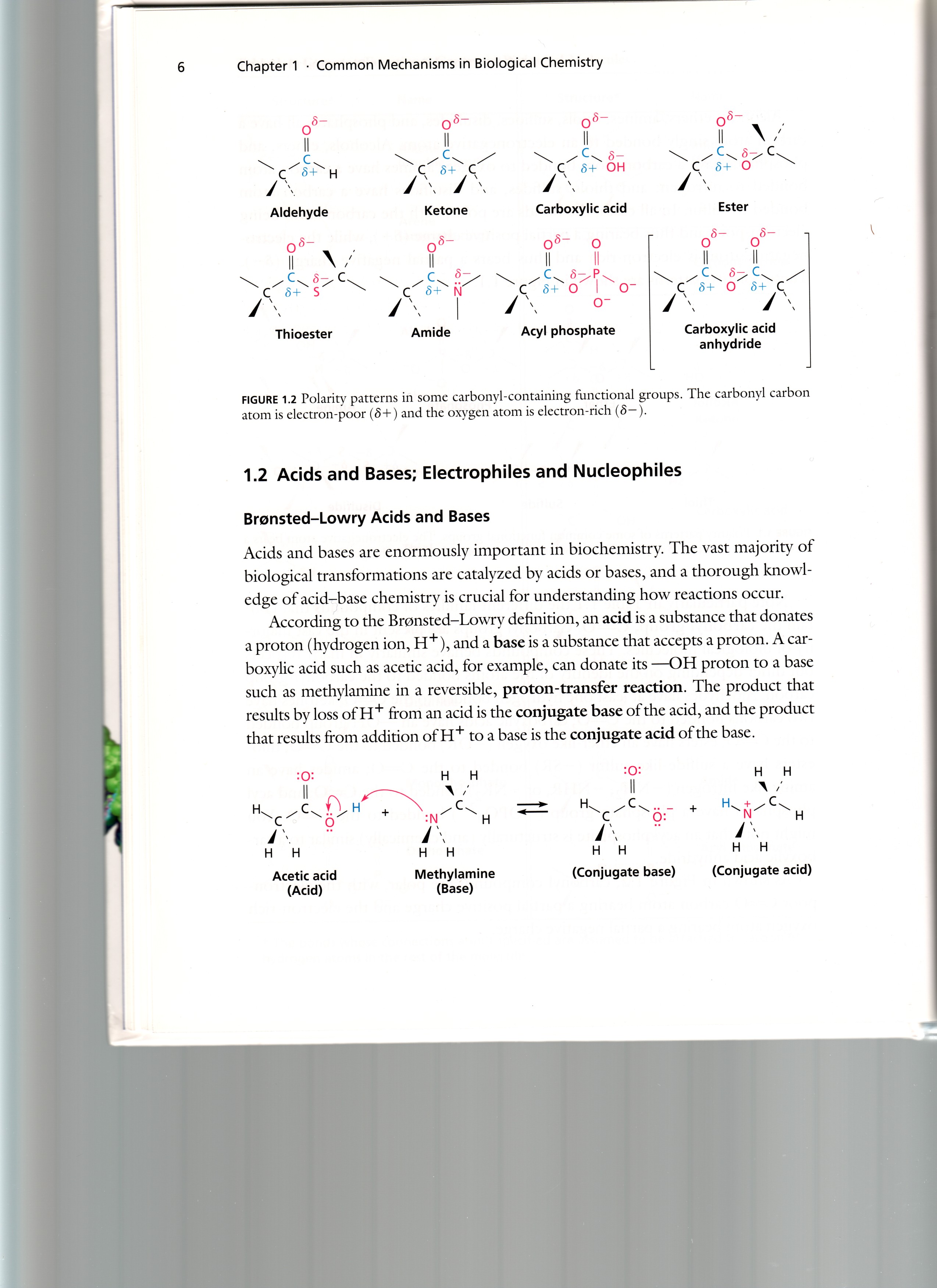 Conjugate base is the LA without a proton.The conjugate base will have a free : and may have a – charge.

Conjugate acid is the LB with an added proton.The conjugate acid can be neutral or may have a + charge.
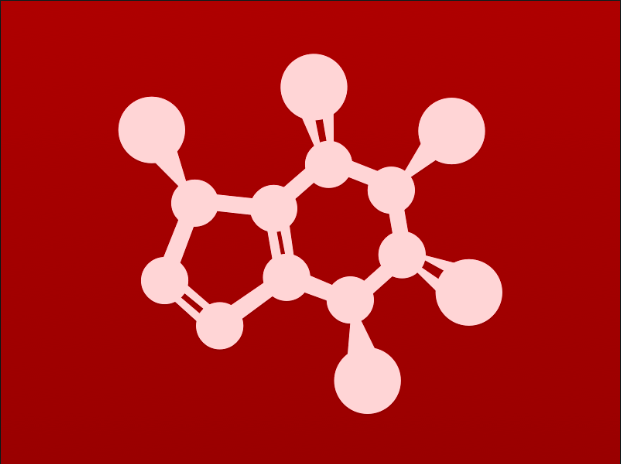 4. Acid-base reaction mechanism
5. Two new products, the conjugate base and conjugate acid, are produced.
LA/E+
LB/Nu:
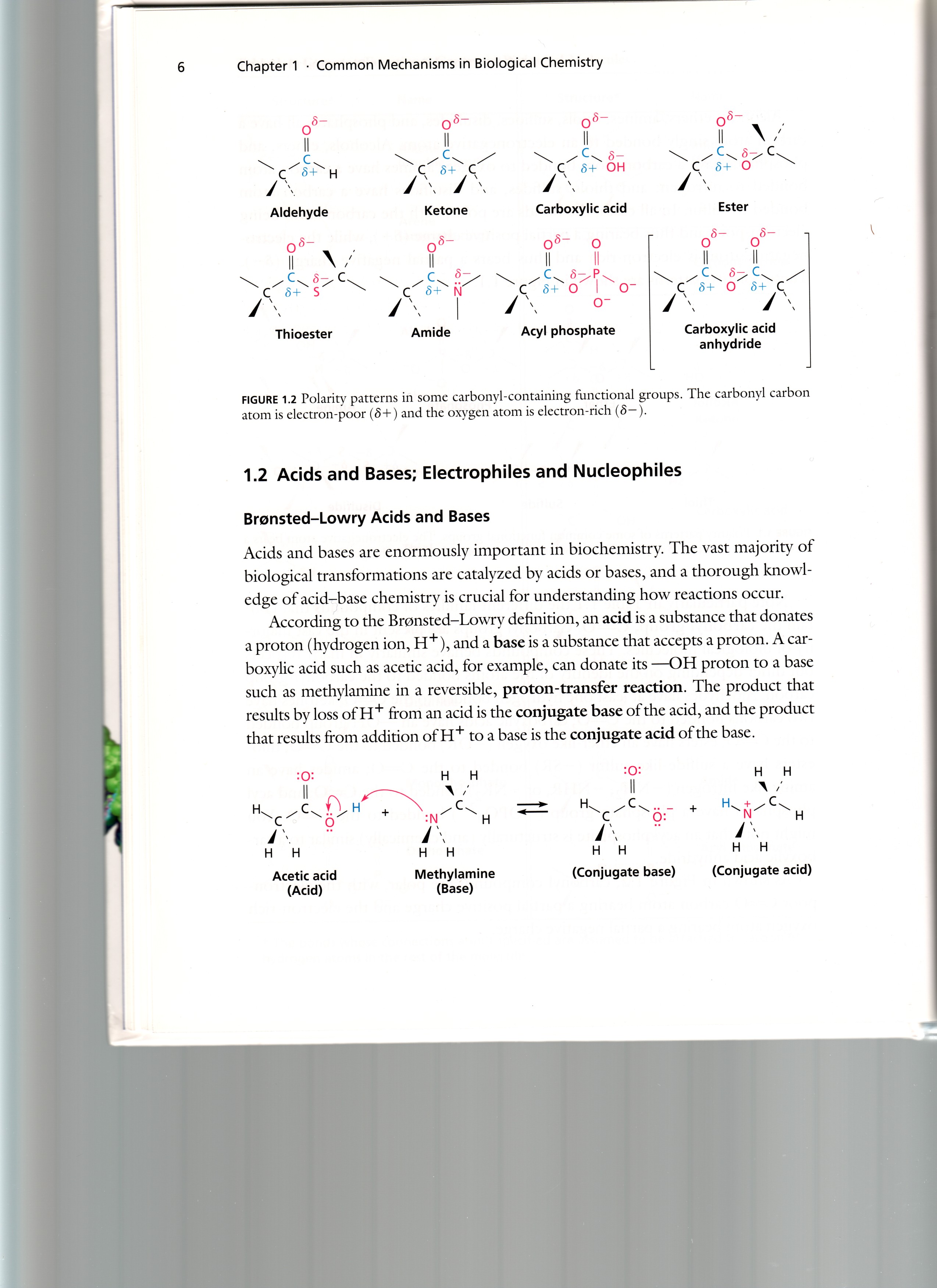 conjugate
base
conjugate
acid
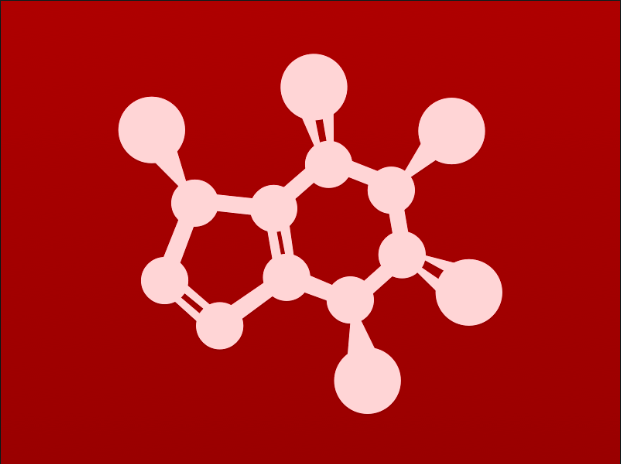 4. Acid-base reaction mechanism
6. Are reactants or products favored in this equilibrium reaction?
LA/E+
LB/Nu:
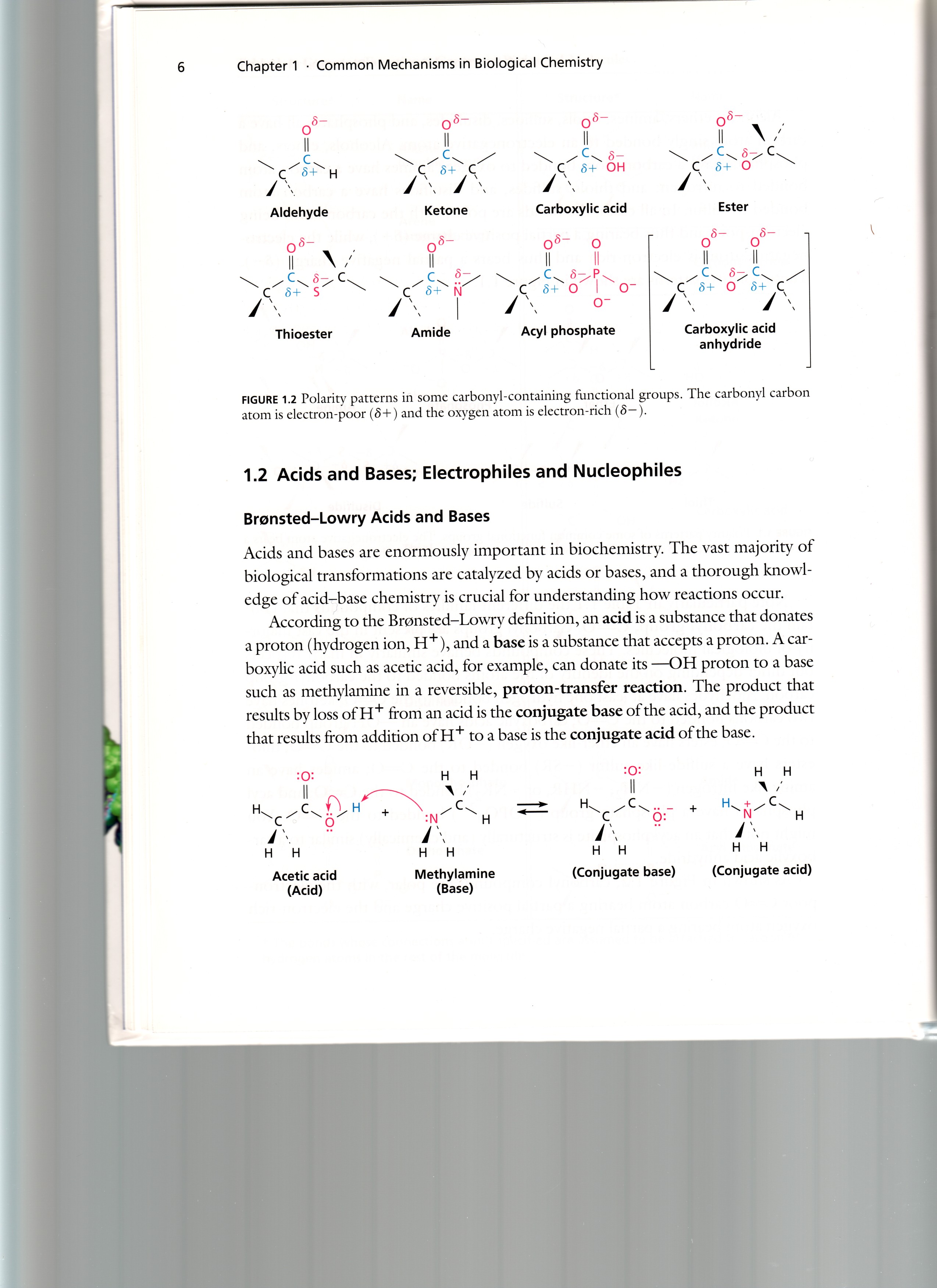 conjugate
base
conjugate
acid
Find the pKa value of the acid on each side of the reaction.
The side with the higher pKa (the weaker acid) is favored...
… because the strong acid gets to be the acid and give its proton away.
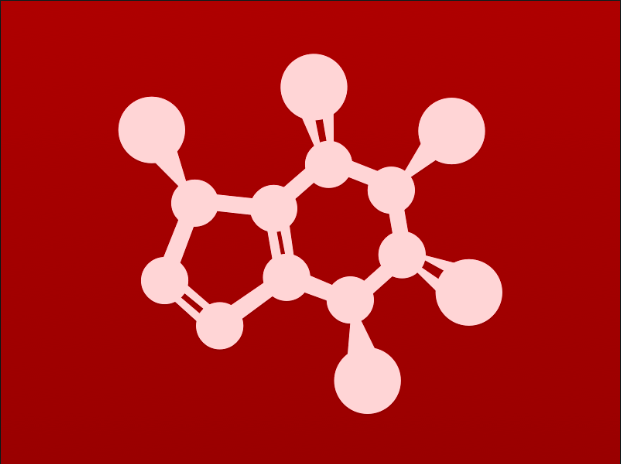 4. Acid-base reaction mechanism
6. Are reactants or products favored in this equilibrium reaction?
LA/E+
LB/Nu:
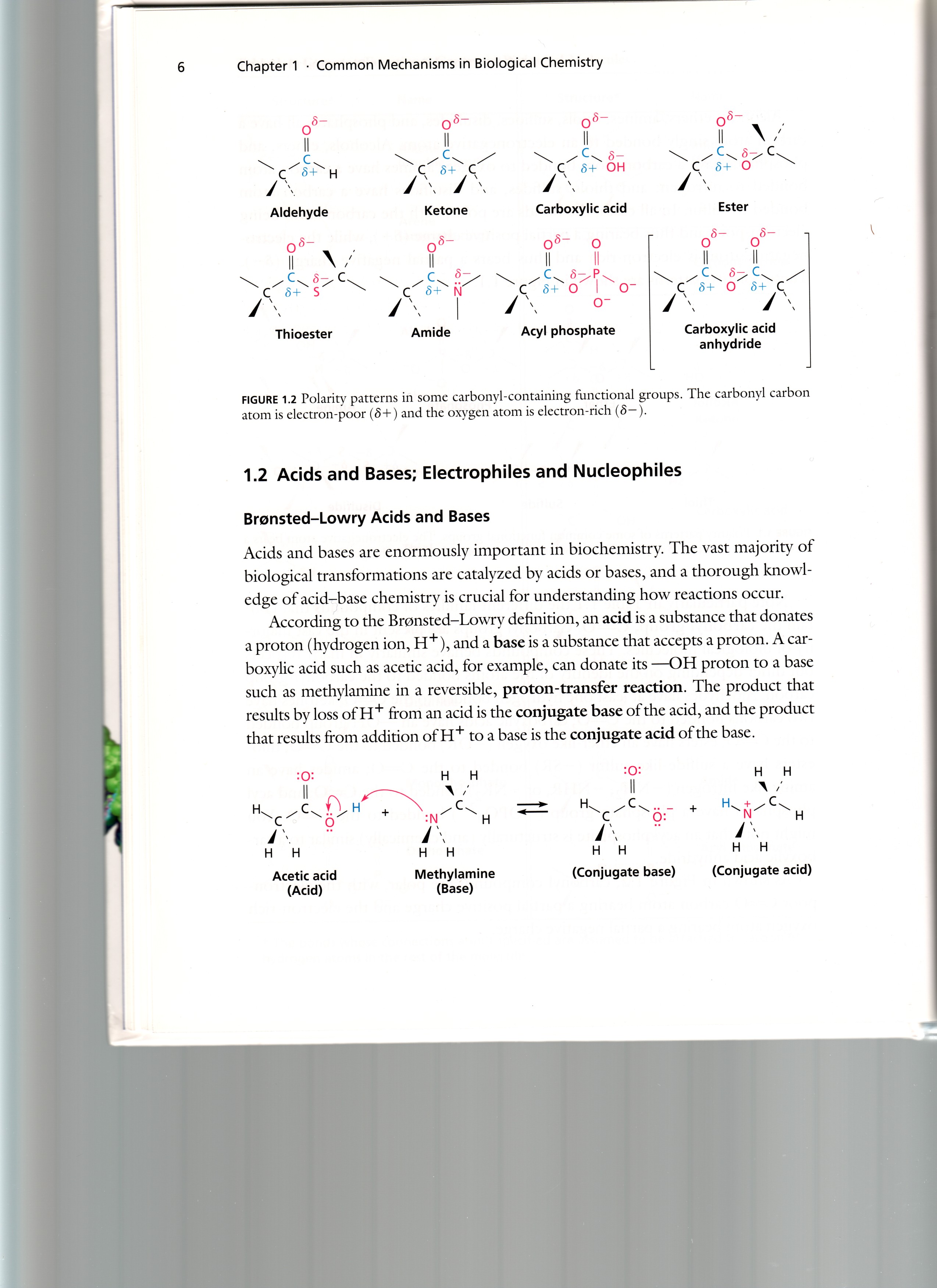 conjugate
base
conjugate
acid
pKa 4.76
pKa 10.7